C7188 Úvod do molekulární medicíny 3/12
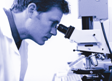 Moderní metodické přístupy 
v molekulární medicíně I 

BIOLOGICKÝ MATERIÁL, GENOMIKA I
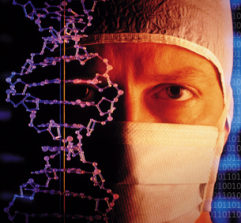 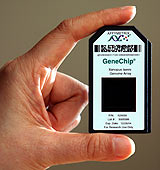 Ondřej Slabý, Ph.D.
Masarykův onkologický ústav
Lékařská fakulta Masarykovy univerzity
CEITEC
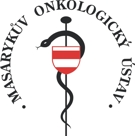 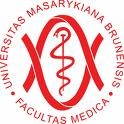 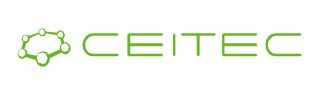 © Ondřej Slabý, 2011
Úvod do molekulární medicíny 3/12
Interdisciplinární charakter biomedicínského výzkumu – příklad onkologického výzkumu
Radiolog


      Klinický onkolog


Chirurg


  Patolog


Molekulární biolog
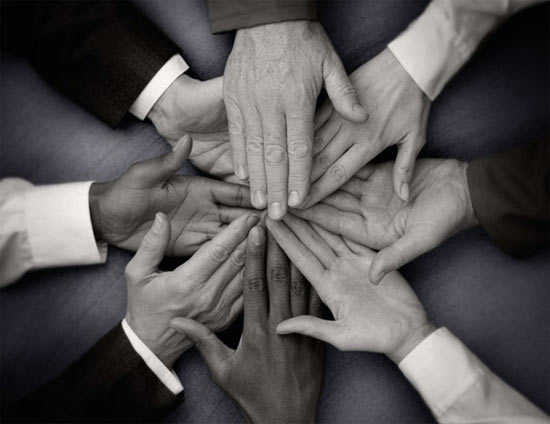 Strana 2
© Ondřej Slabý, 2009
Úvod do molekulární medicíny 3/12
Biologický materiál užívaný pro účely molekulární medicíny
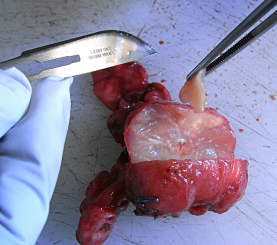 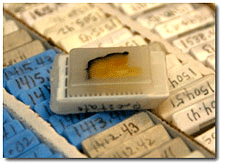 Tkáň (nativní vs. fixovaná – př. FFPE-
formalin fixed paraffin-embedded tissue;
chirurgický resekát, biopsie)
Plná krev (plazma + buňky)
Plazma (tekutina po odstranění krevních elementů, obsahuje faktory hemokoagulace)
Sérum (tekutina nad sraženinou, bez faktorů krevního srážení)
Moč

Kostní dřeň, bronchiální aspirát, ejakulát, 
bronchoalveolární laváž, kloubní tekutiny, 
mozkomišní mok, sputum, stolice, výtěry…
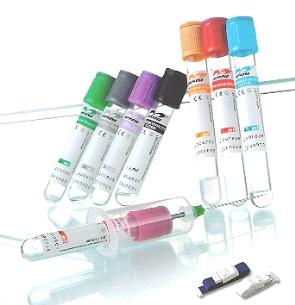 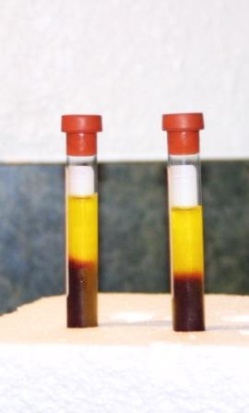 Banky biologického materiálu
archivace vzorků v parách kapalného dusíku při teplotě -160°C
K archivovanému vzorku nativní tkáně 
uložen fixovaný parablok=morfologický korelát
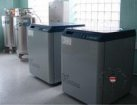 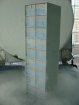 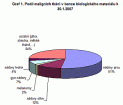 Strana 3
© Ondřej Slabý, 2009
Úvod do molekulární medicíny 3/12
Odběr klinického materiálu
Klíčový moment rozhodující a kvalitě celého výzkumu!!!!!!
Všechny odběry musí probíhat stejně, a celý proces musí být přísně kontrolován!
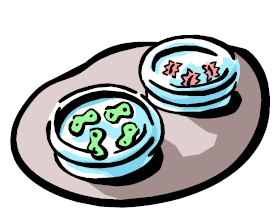 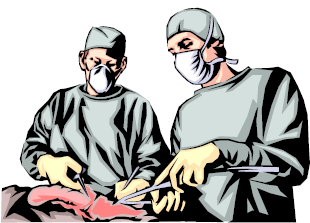 Doba transportu na patologii
Fixace vzorku
Kontrolovaná
archivace vzorku
DNA 4oC
RNA -70oC
Zaznamenání času podvázání cév
Tzv. ischemické zdržení

Vysoké nároky na stabilizaci především při práci s RNA
Nejčastěji použiváne stabilizační činidlo RNAlater
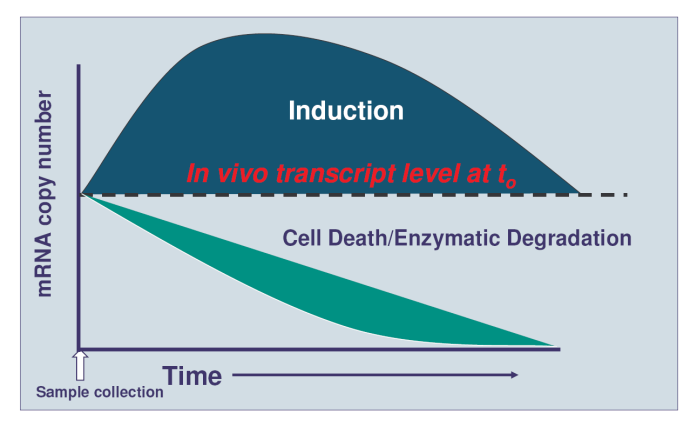 Strana 4
© Ondřej Slabý, 2009
Úvod do molekulární medicíny 3/12
Laserová mikrodisekce – nástroj k získání vybraných buněčných populací
laser capture microdissection (LCM)
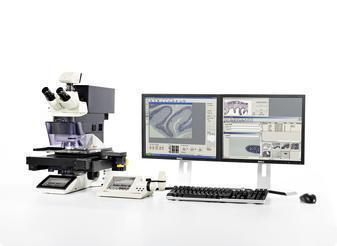 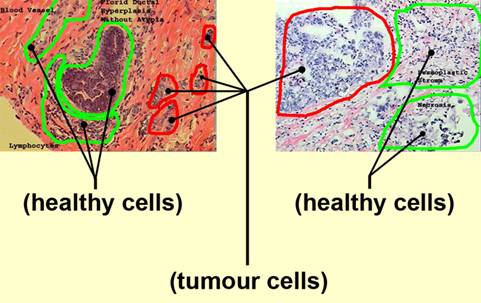 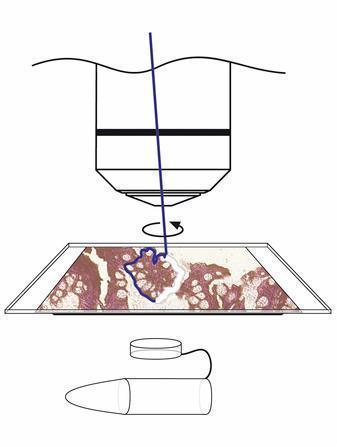 5
Strana 5
© Ondřej Slabý, 2009
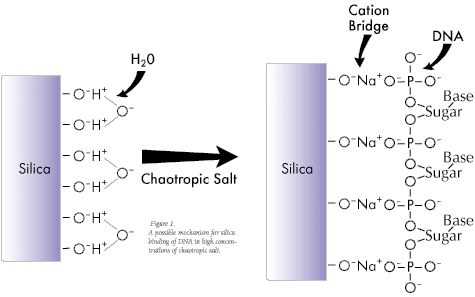 Úvod do molekulární medicíny 3/12
Izolace nukleových kyselin
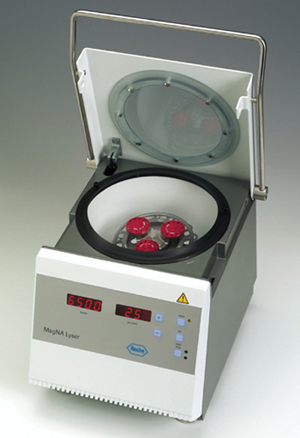 Homogenizace tkáně (ultrazvuk, mechanicka, rotor-stator)
Lyze buněk (enzymaticky-proteináza K, chemicky-SDS, EDTA, fyzikálně-zahřívání…)
RNA méně stabilní než DNA! (homogenizace beta-ME, DTT)
Extrakce směsí fenol-chloroform
Srážení nukleových kyselin alkoholem
Přečištění enzymy
Purifikace nukleových kyselin chromatografií (adsorpce na silikát)
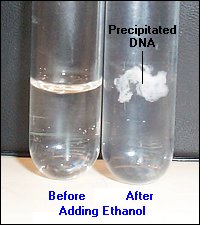 Strana 6
© Ondřej Slabý, 2009
Úvod do molekulární medicíny 3/12
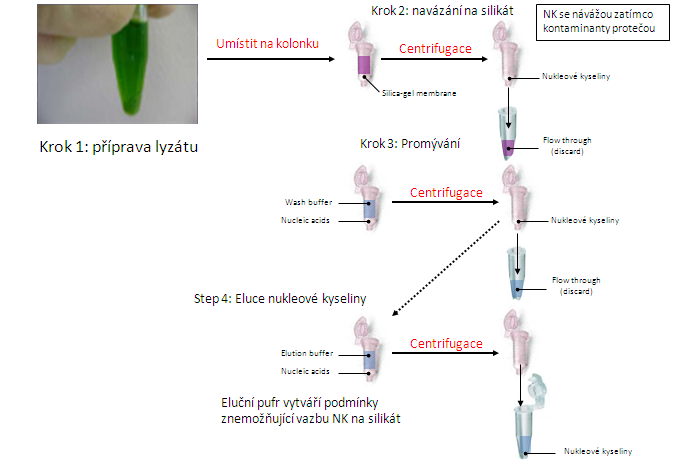 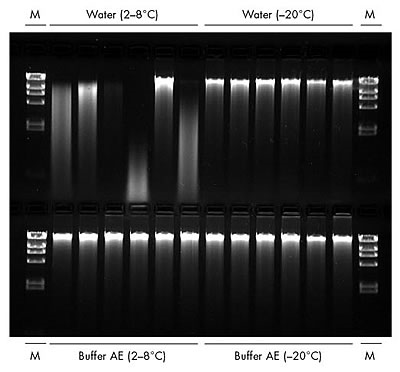 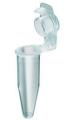 Strana 7
© Ondřej Slabý, 2009
Úvod do molekulární medicíny 3/12
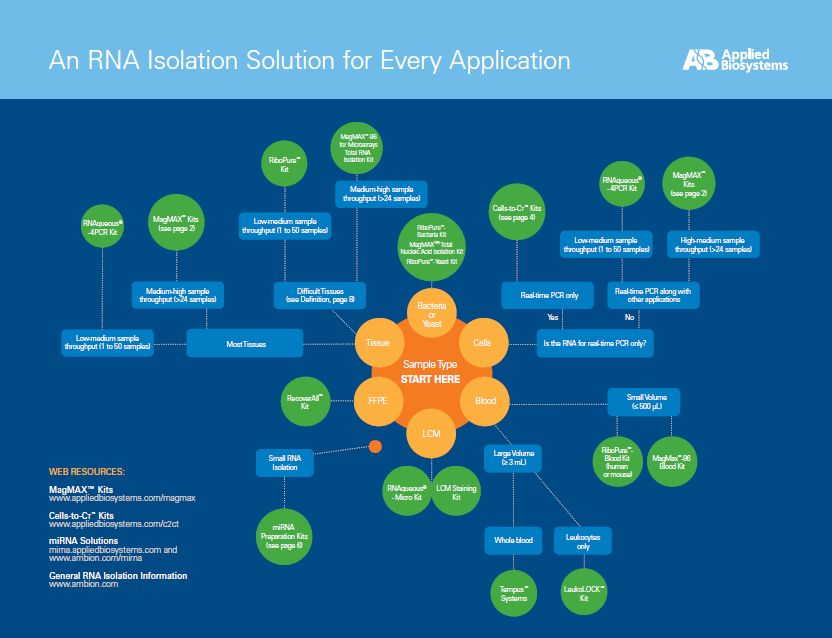 Strana  24
© Ondřej Slabý, 2009
Úvod do molekulární medicíny 3/12
Spektrofotometrická kvantifikace a čistota nukleových kyselin
Roztok dvouřetězcové DNA má při 260nm absorbanci 1 při koncetraci 50ug/ul
Roztok jednořetězcové DNA má při 260nm absorbanci 1 při koncetraci 30ug/ul
Roztok jednořetězcové RNA má při 260nm absorbanci 1 při koncetraci 40ug/ul
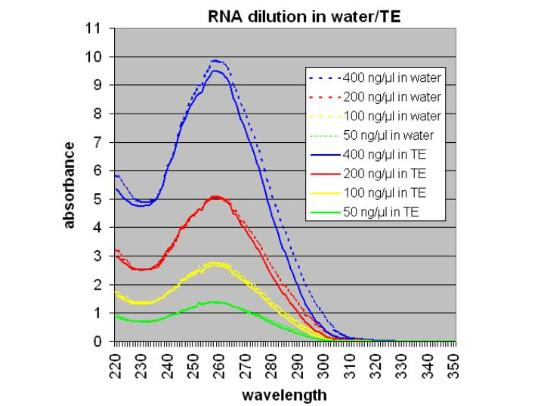 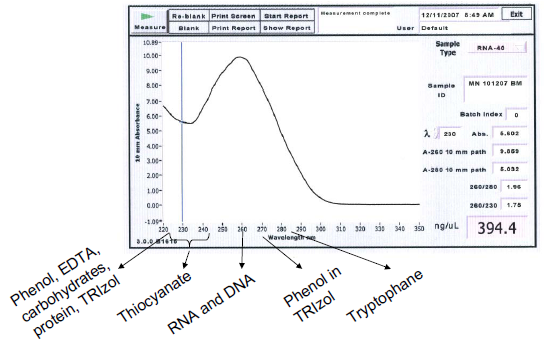 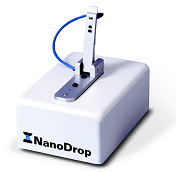 Proteiny mají díky aromatickým aminokyselinám absorpční maximum při 280 nm
Poměr A260/A280 se má u nekontaminované DNA pohybovat v rozmezí 1,8 až 2,0
Poměr A260/A230<1,7 indikuje kontaminaci chaotropními solemi a fenolem

Nanodrop  ND1000 – umožňuje kvantifikaci pouze v 1ul vzorku
Strana 8
© Ondřej Slabý, 2009
Úvod do molekulární medicíny 2/12
Křivky z Nanodropu
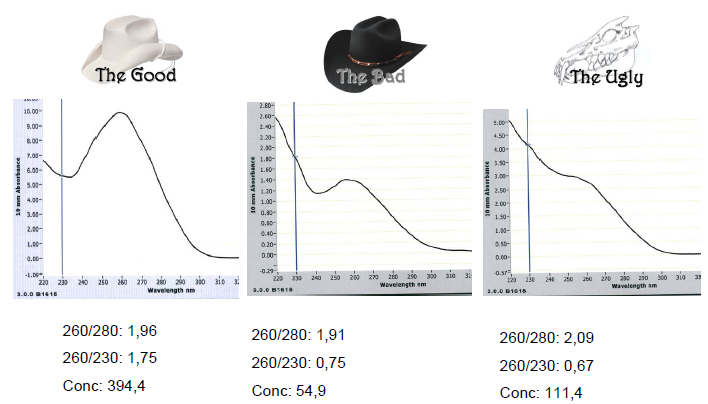 Strana  16
© Ondřej Slabý, 2009
Úvod do molekulární medicíny 3/12
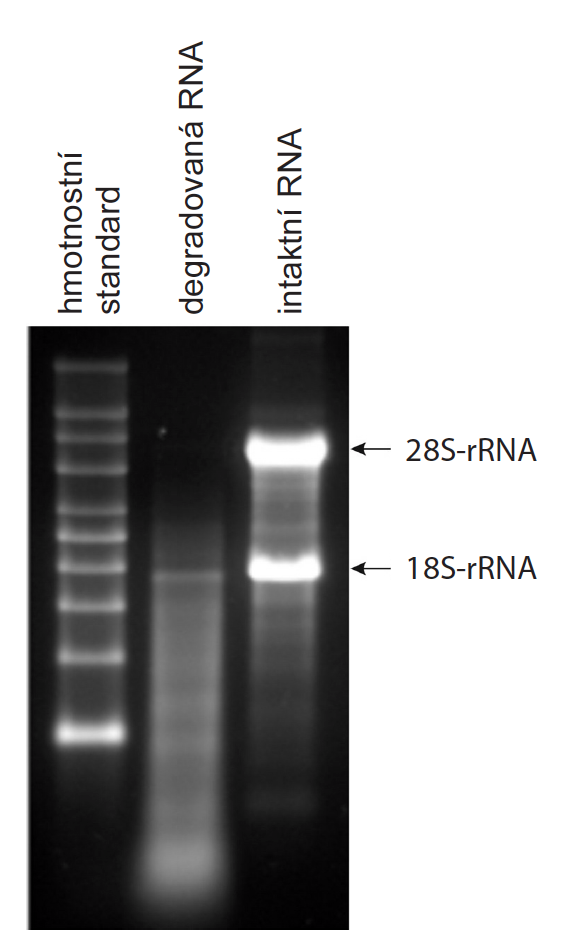 Integrita nukleových kyselin
Agilent Bioanalyzer 2100
Lab on a chip (LOC) technology

Je miniaturiziované zařízení 
implentující kapilární gelovou 
elektroforézu pro účely analýzy NK
Poměr 28S/18S ~ 2,0 
pro nefragmentovanou RNA
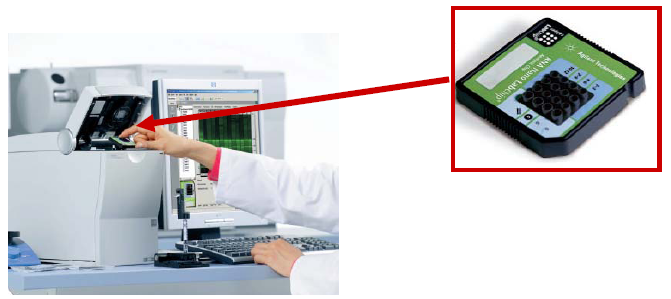 80% rRNA
10-20% tRNA
1-5% mRNA
Strana  9
© Ondřej Slabý, 2009
Gelová eletroforéza nukleových kyselin
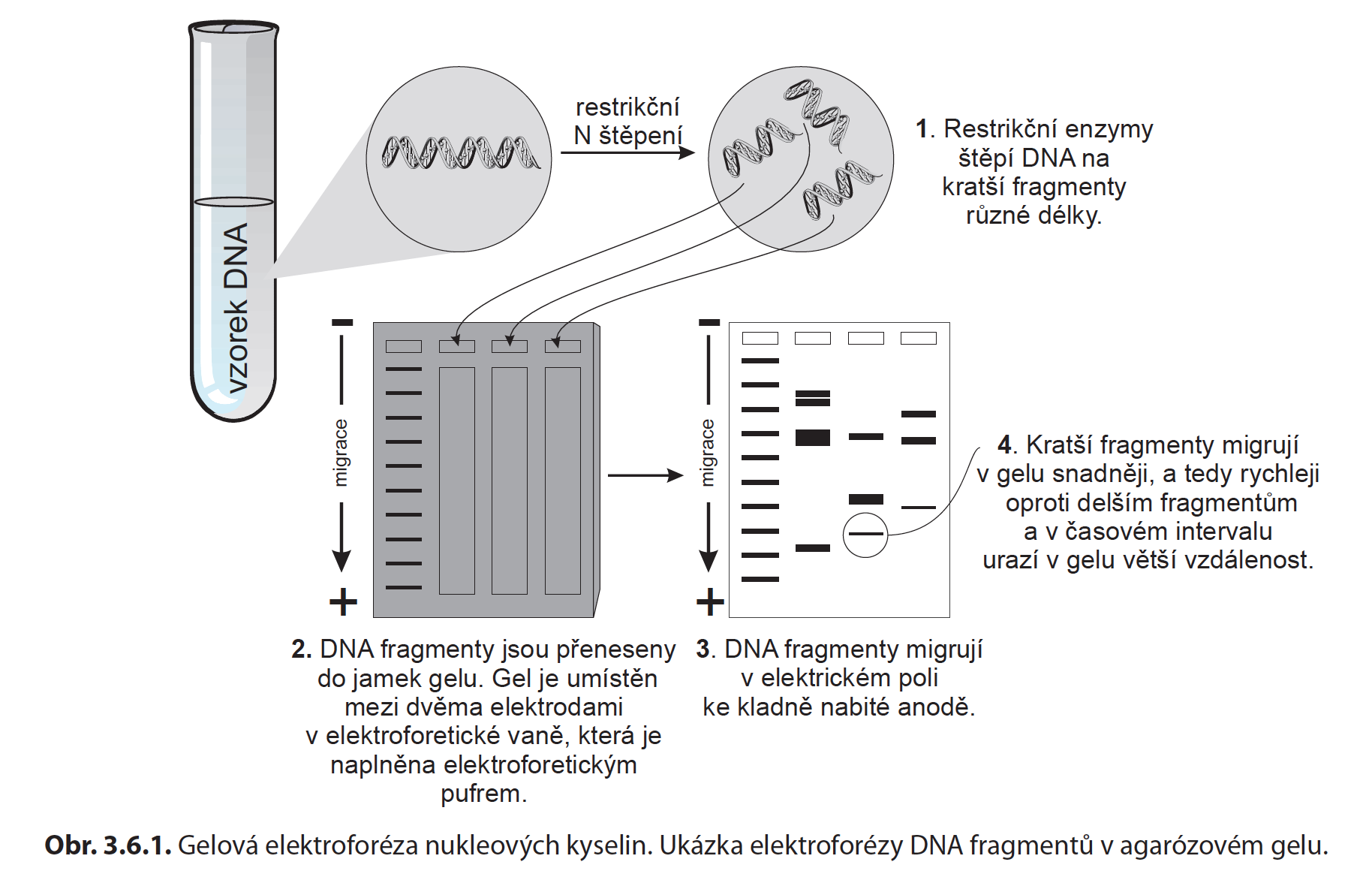 Úvod do molekulární medicíny 3/12
Integrita nukleových kyselin
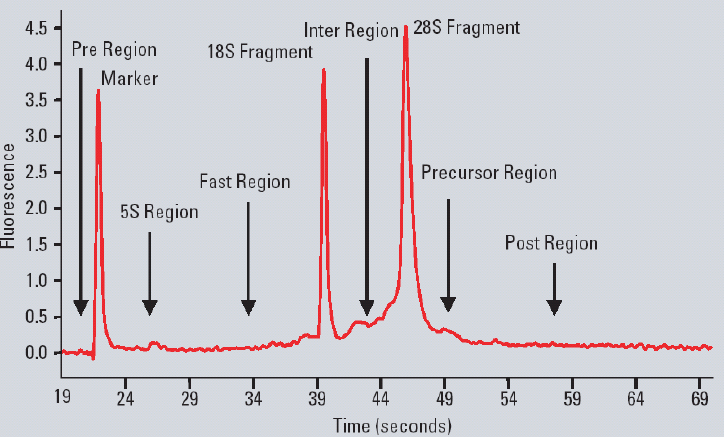 Strana 10
© Ondřej Slabý, 2009
Úvod do molekulární medicíny 2/12
Integrita nukleových kyselin
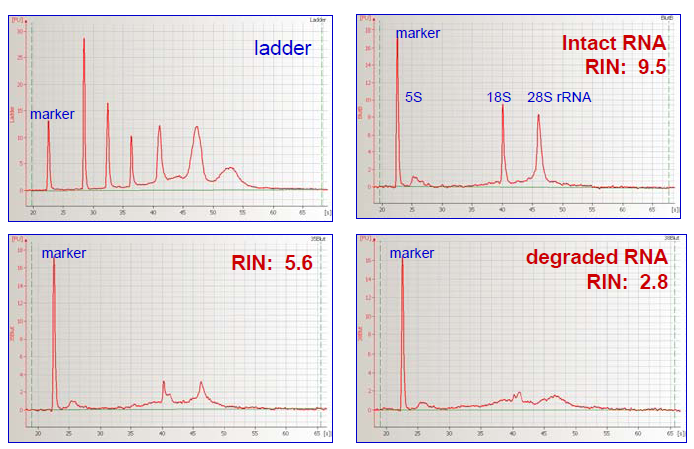 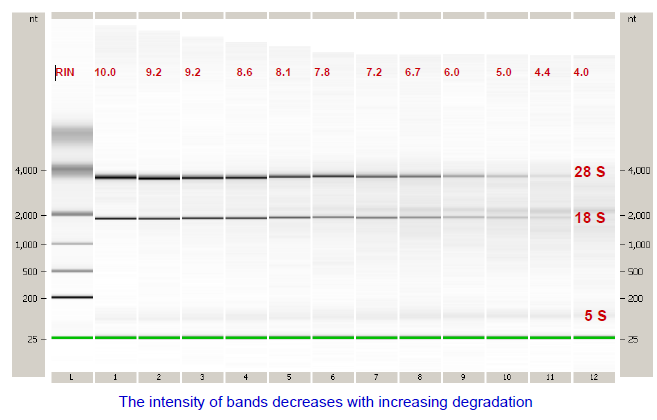 RIN = RNA Integrity Number (0 – 10)
The RIN value: Schroeder et al, 2006
Strana  11
© Ondřej Slabý, 2009
Úvod do molekulární medicíny 3/12
Integrita nukleových kyselin
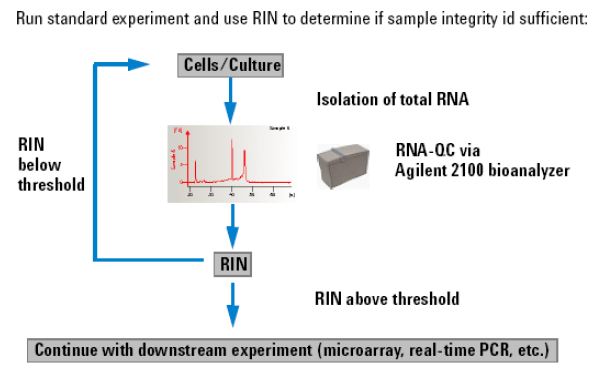 Strana  12
© Ondřej Slabý, 2009
Real-Time PCR – nejpoužívanější a nejstandardnější metoda studia genové exprese
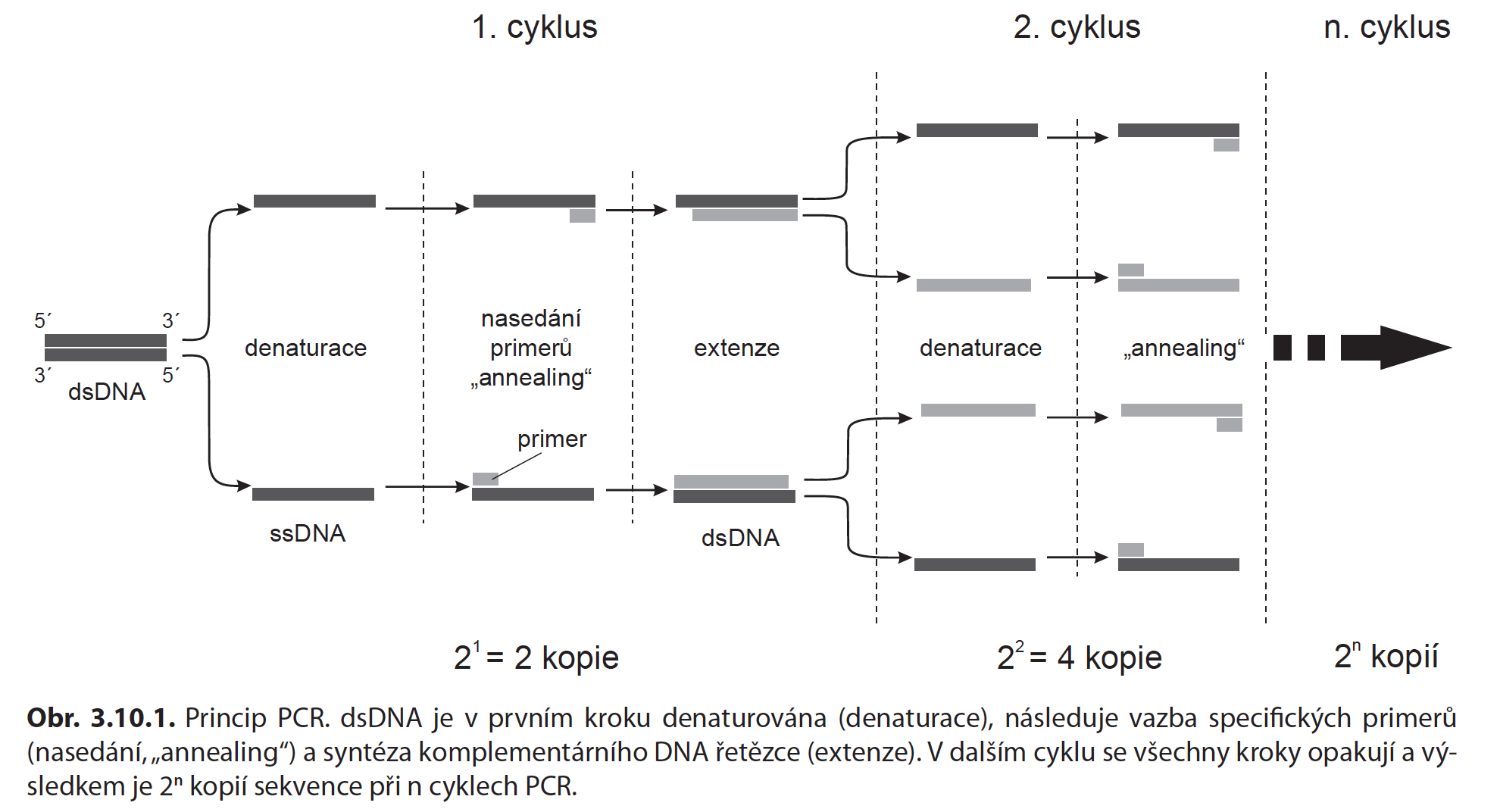 Úvod do molekulární medicíny 3/12
Real-Time PCR – nejpoužívanější a nejstandardnější metoda studia genové exprese
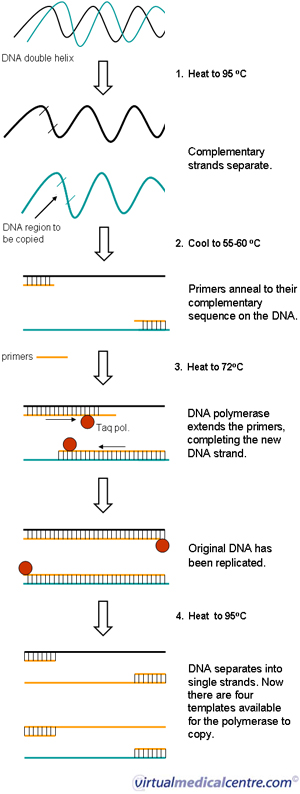 Real-time PCR je založena na sledování průběhu polymerázové řetězové reakce (PCR) přímo během reakce (tzv. „v reálném čase") pomocí fluorescenčních sond či barviv, které detekují množství PCR produktu během reakce zvýšením své fluorescenční aktivity. Její výhodou oproti konvenční PCR je možnost přesného stanovení výchozícho počtu kopií cílové templátové sekvence DNA, čili schopnost kvantifikace. Real-time PCR se provádí s pomocí přístrojů zvaných cyclery, které umožňují jak provádění teplotního cyklování, tak detekci fluorescence v každém cyklu PCR.
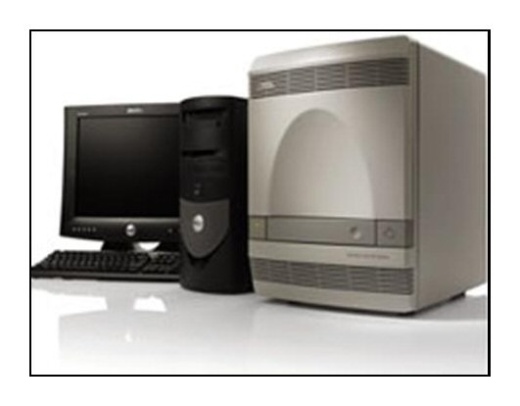 Strana  14
© Ondřej Slabý, 2009
Úvod do molekulární medicíny 3/12
Real-Time PCR – nejpoužívanější a nejstandardnější metoda studia genové exprese
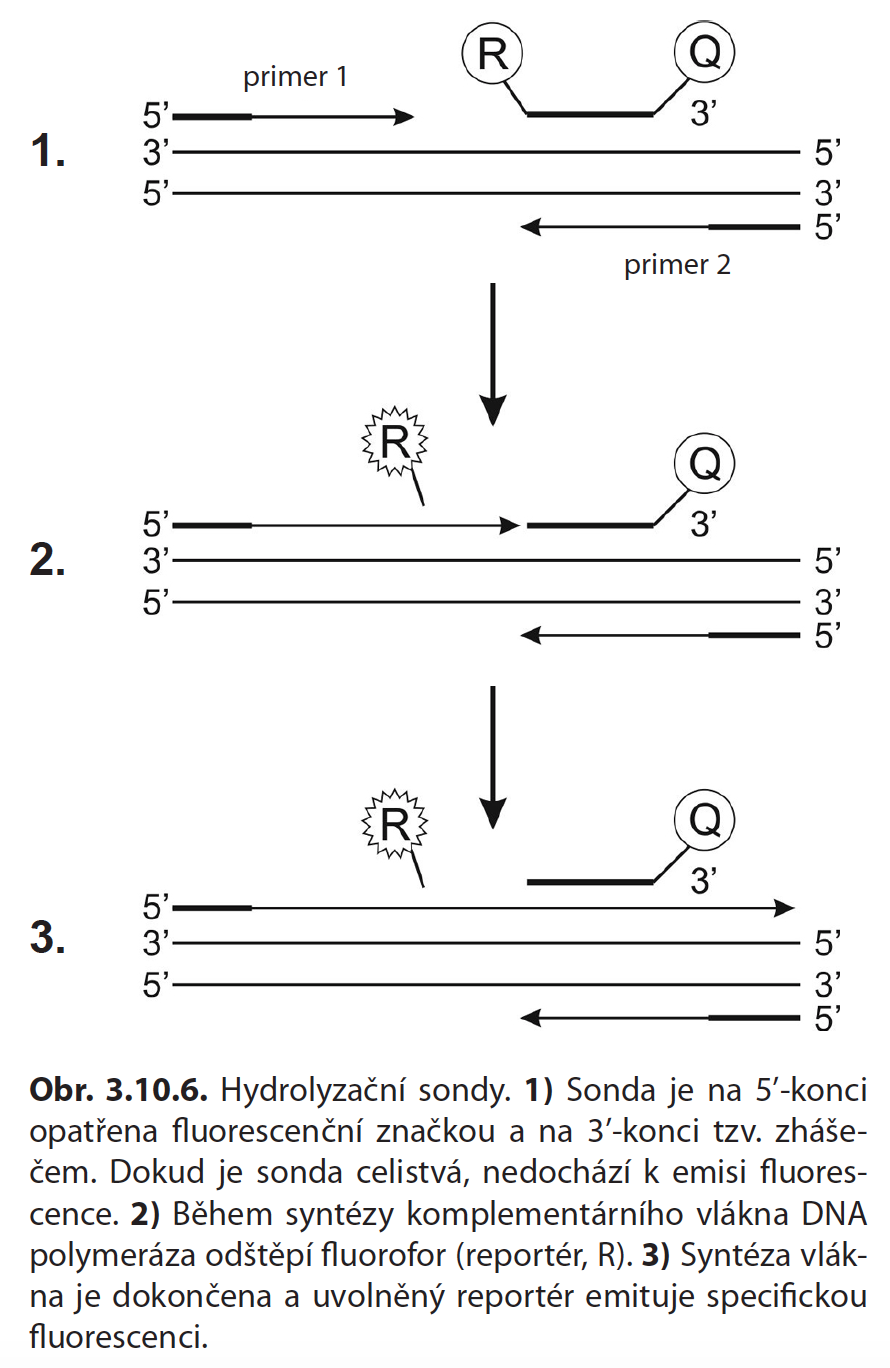 Nejčastější způsoby detekce amplifikačního produktu
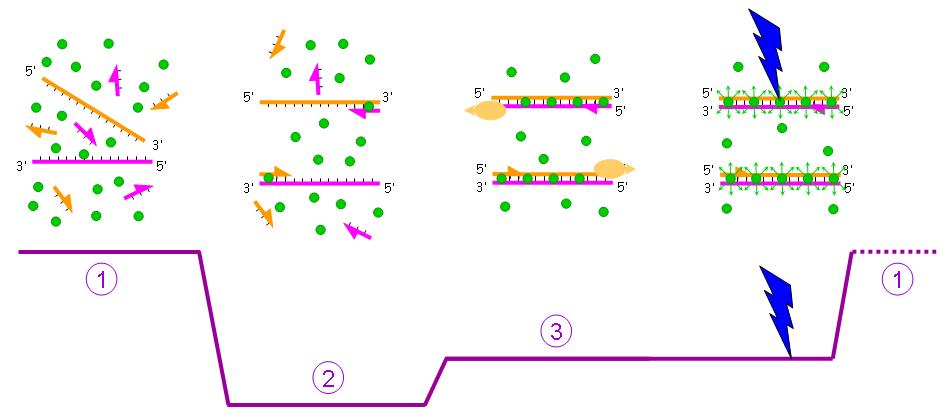 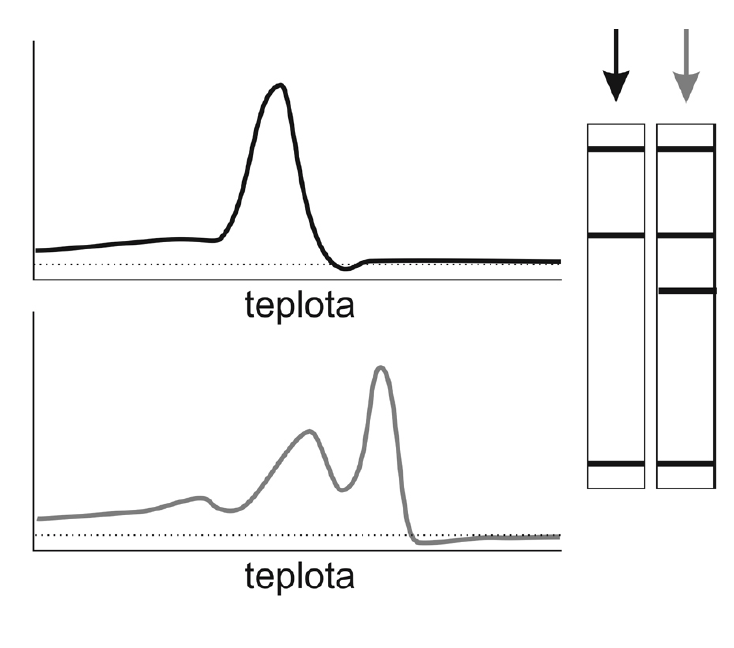 Interkalační barvivo SYBR green
Specifické TaqMan sondy
Denaturační křivka kontrola specifity reakce
Strana  15
© Ondřej Slabý, 2009
Úvod do molekulární medicíny 3/12
Real-Time PCR – nejpoužívanější a nejstandardnější metoda studia genové exprese
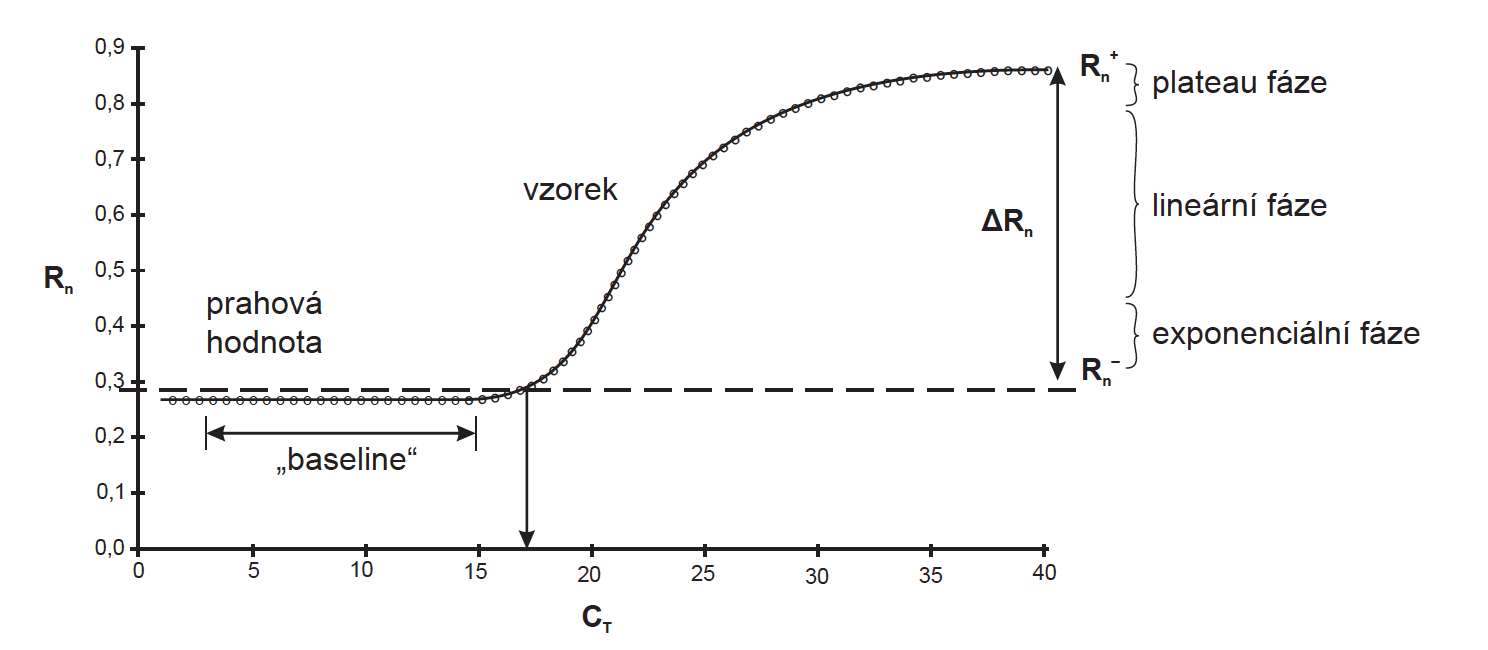 Baseline - fluorescenční signál je pod detekovatelným limitem detektoru
fluorescence exponenciálně narůstá společně s produktem amplifikace. Ovšem společně s pokračující amplifikací se snižuje i poměr polymeráza : PCR produkty. 
3)	plateau fáze - koncentrace vytvořených  amplikonů dosáhne koncentrace 10-8 M, zastaví se exponenciální růst, od koncentrace 10-7 M už Rn dále nenarůstá.
Strana  17
© Ondřej Slabý, 2009
Úvod do molekulární medicíny 3/12
Real-Time PCR – nejpoužívanější a nejstandardnější metoda studia genové exprese
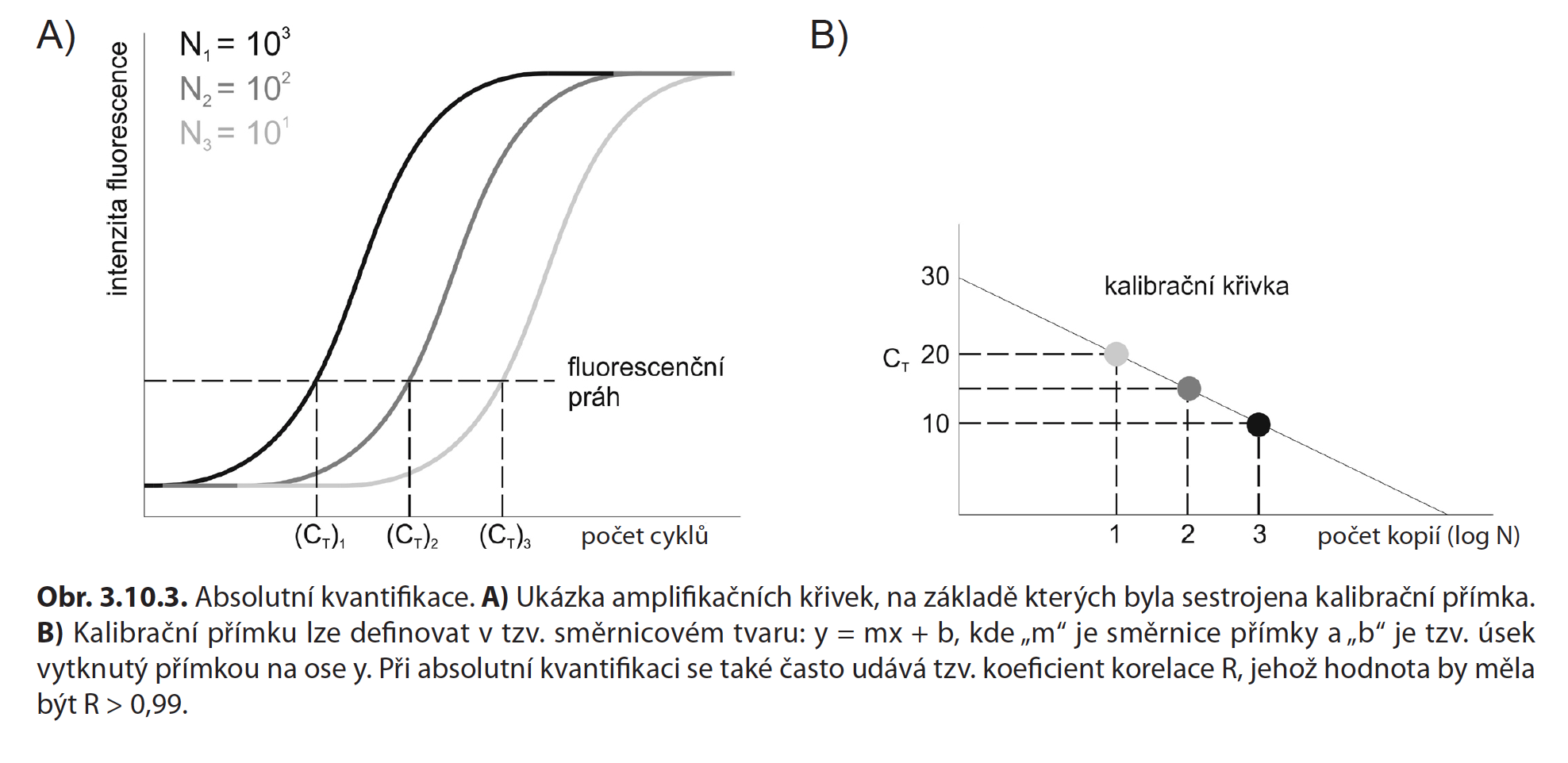 Treshold (prahový) cyklus CT – 
cyklus, při kterém Rn signály začnou odpovídat exponenciálnímu růstu množství amplifikačního produktu 
Pro určení CT vyhodnocovací software vypočítá průměrnou odchylku Rn v několika prvních cyklech a na 
základě této odchylky rozpozná následnou změnu vedoucí od baseline (kterou obvykle představuje asi 
prvních 15 cyklů) k exponenciálnímu průběhu 
(treshold změna Rn je definovaná jako desetinásobek průměrné odchylky v baseline fázi PCR) 
CT je závislé na koncentraci DNA templátu, účinnosti amplifikace a funkčnosti fluoroforového systému.
Strana  18
© Ondřej Slabý, 2009
Úvod do molekulární medicíny 3/12
Vztah integrity RNA a Ct prahového cyklu při měření stejného transkriptu v analogickém vzorku
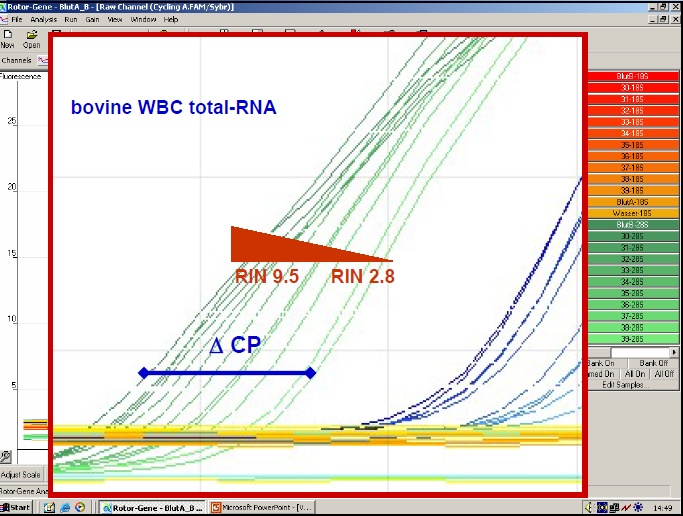 Strana  22
© Ondřej Slabý, 2009
Úvod do molekulární medicíny 3/12
Real-Time PCR – nejpoužívanější a nejstandardnější metoda studia genové exprese
Normalizace pomocí endogenní kontroly – relativní kvantifikace metoda Δ Δ Ct
Reference – obvykle nějaké housekeepingové geny
jsou aktivní ve všech buňkách zajišťují základní funkce buněčného metabolismu:
syntéza nukleových kyselin a proteosyntéza,transport živin a jejich zpracování, biosyntéza
cytoskeletu a organel (GAPDH, HPRT1, ACTB, B2M,….) 

ΔCt1 = Ct (gen) – ΔCt (reference) – v kalibračním vzorku (např. nenádorový střevná epitel)
ΔCt2 = Ct (gen) – ΔCt (reference) – v analyzováném vzorku (např. kolorektální karcinom)

Δ ΔCt = ΔCt2 – ΔCt1

2-ΔΔCt = [gen ve vzorku] / [gen v kalibrátoru]

(př. 3 znamená, že normalizovana hladina stanovovaného genu je 3x vyšší v kolorektálním karcinomu 
než v nenádorovém epitelu)

2-ΔCt1 = [gene]/[reference]
Rozdíly v množství celkové RNA ve vzorcích a asi 20% chyba reverzní transkripce
Strana  19
© Ondřej Slabý, 2009
Úvod do molekulární medicíny 3/12
Real-Time PCR arrays
obvykle cílené na geny konkrétní signální dráhy nebo biologického procesu
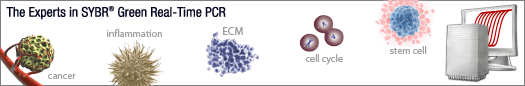 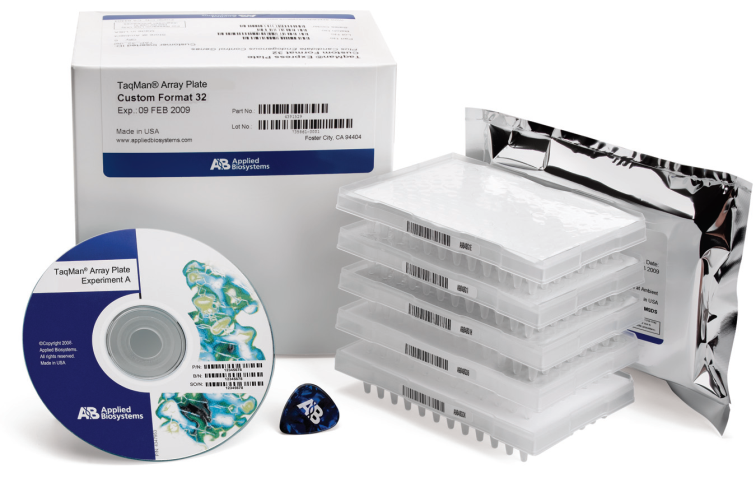 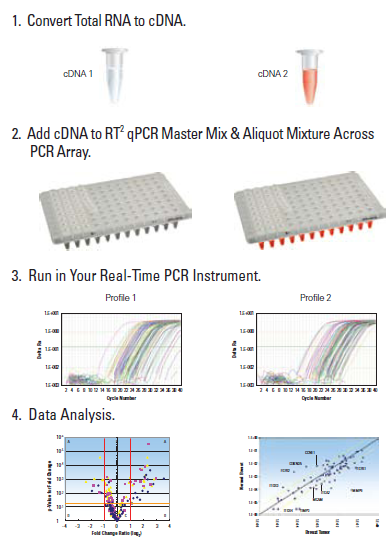 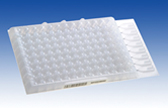 www.appliedbiosystems.com			www.sabiosciences.com
Strana  20
© Ondřej Slabý, 2009
Úvod do molekulární medicíny 3/12
High resolution melting (HRM) – analýza tání s vysokým rozlišením
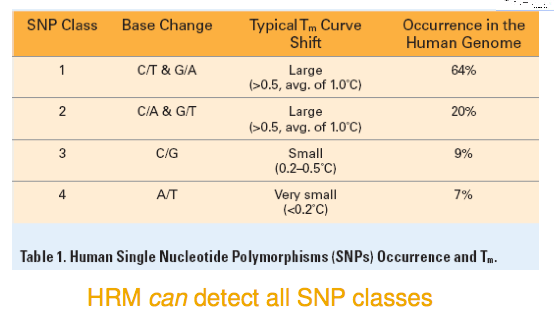 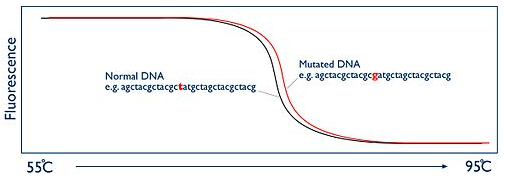 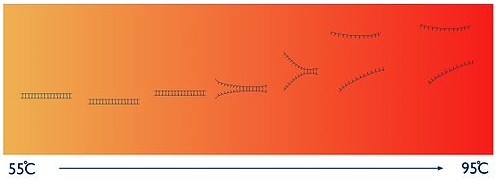 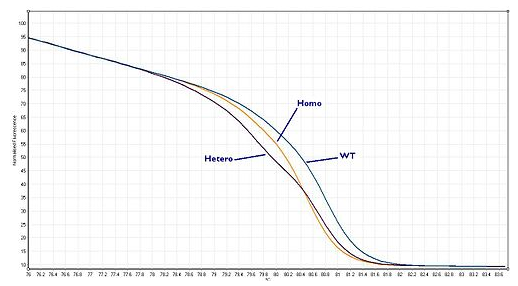 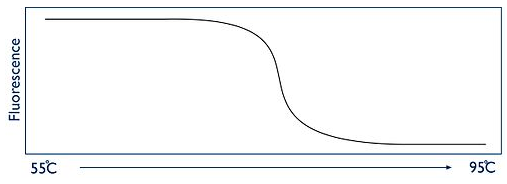 © Ondřej Slabý, 2009
Strana  20
Metylovaný
bez
« turned off »
GBM s metylovaným promotorem MGMT
Není reparační protein DNA - MGMT
Nejsou opravována poškození DNA indukovaná účinkem temozolomidu
Lepší odpověď na léčbu
Lepší přežití pacientů s glioblastomem
Úvod do molekulární medicíny 3/12
O6-metylguanin-DNA metyltransferáza (MGMT)v predikci odpovědi na léčbu temozolomidem (TMZ)
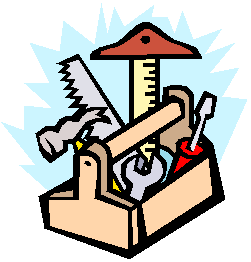 exprese
gen MGMT
Promotorová oblast
exprimován
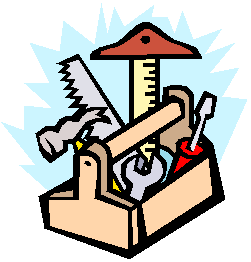 Nemetylovaný
Strana  20
© Ondřej Slabý, 2009
Úvod do molekulární medicíny 3/12
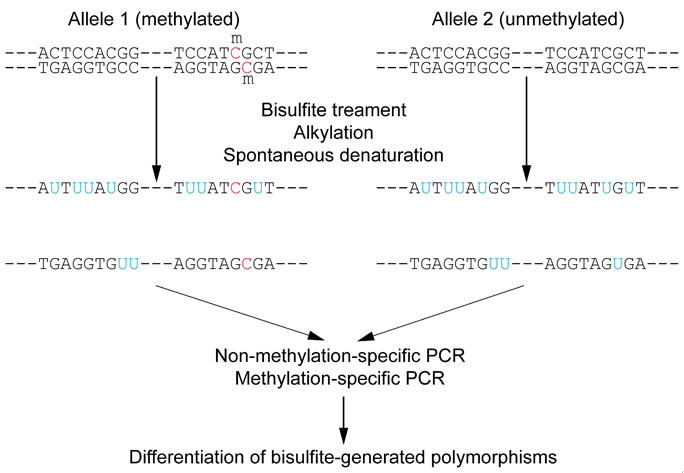 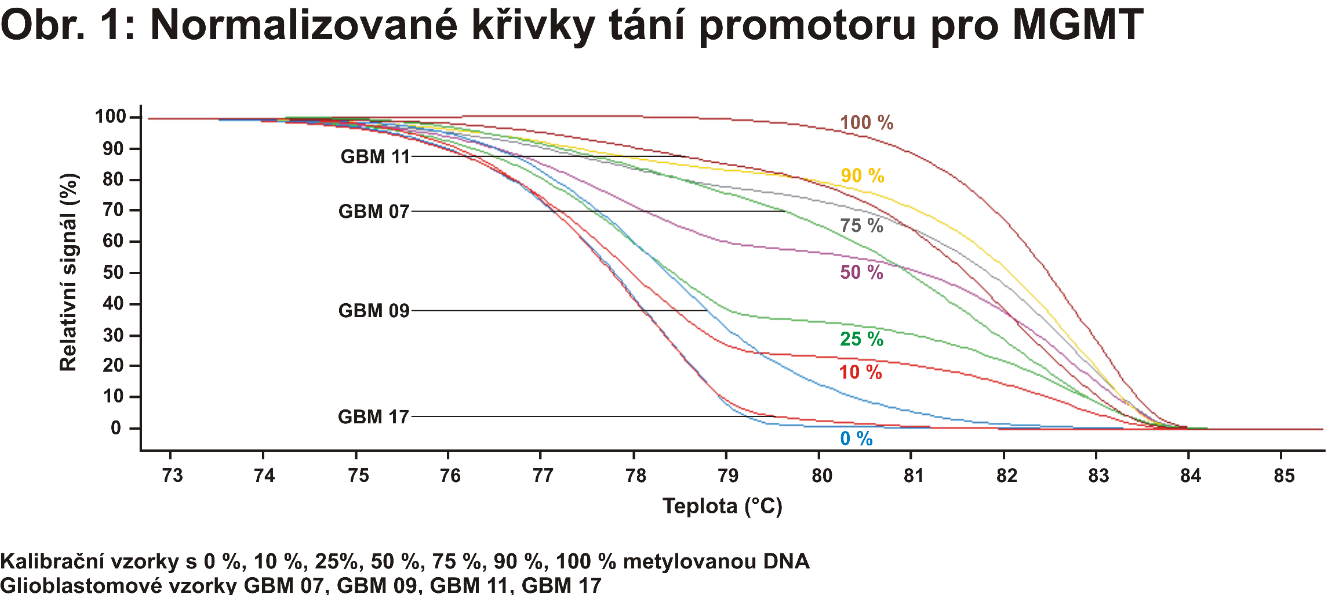 Strana  20
© Ondřej Slabý, 2009
Úvod do molekulární medicíny 3/12
Prediktivní význam metylace MGMT u pacientů s multiformním glioblastomem 
– odpověď na nové alkylační agens temozolomid
Stav metylace promotoru genu pro reparační protein MGMT stanovený metodou HRM
Nemetylovaný promotor, Vyšší hladiny MGMT, Vyšší DNA reparační kapacita (- prognostický faktor)
Metylovaný promotor, Nižší hladiny MGMT (+ prognostický faktor)
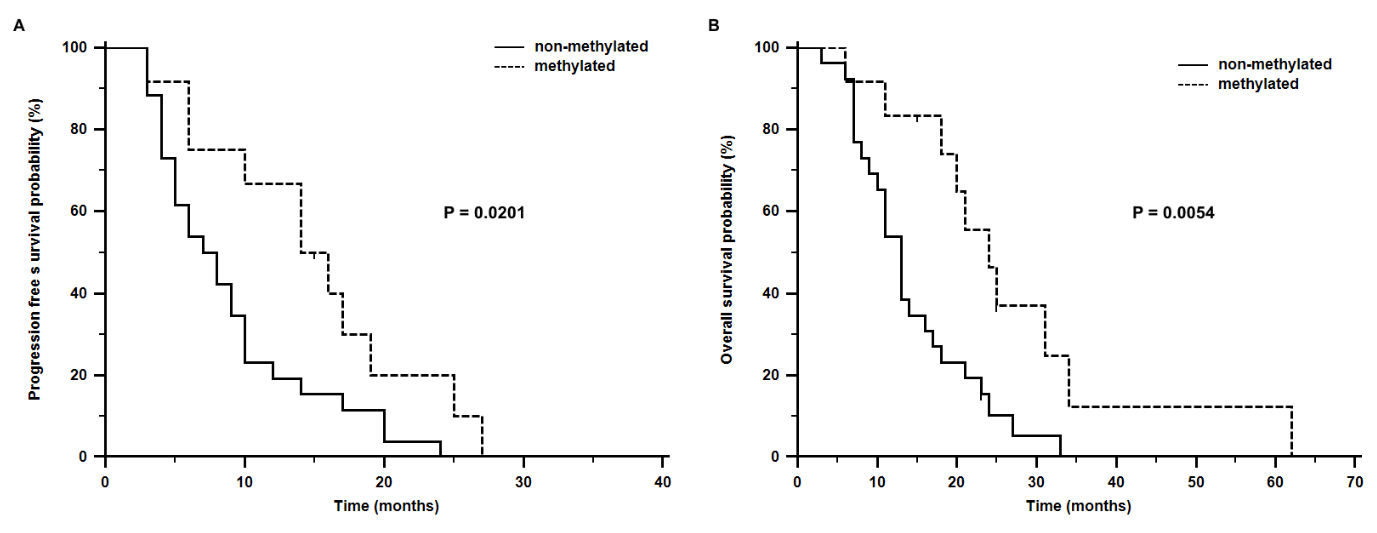 Slaby et al., Cancer Science, 2011
Strana  20
© Ondřej Slabý, 2009
Úvod do molekulární medicíny 2/12
DNA microarrays (čipy) – definice a ukázky
Miniaturizované zařízení nesoucí na svém povrchu imobilizované fragmenty 
nukleových kyselin v přesně určeném uspořádání.  Tyto fragmenty jsou 
sekvenčně derivované tak, aby mohly specificky hybridizovat s testovaným 
genetickým materiálem, který je předem speciálně označen za účelem 
posthybridizační detekce
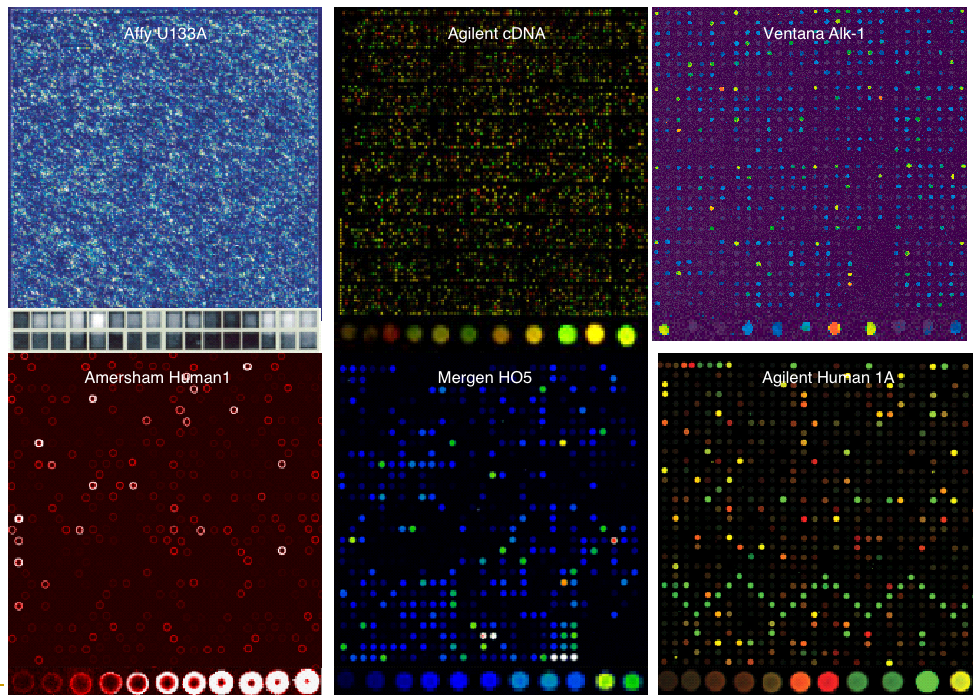 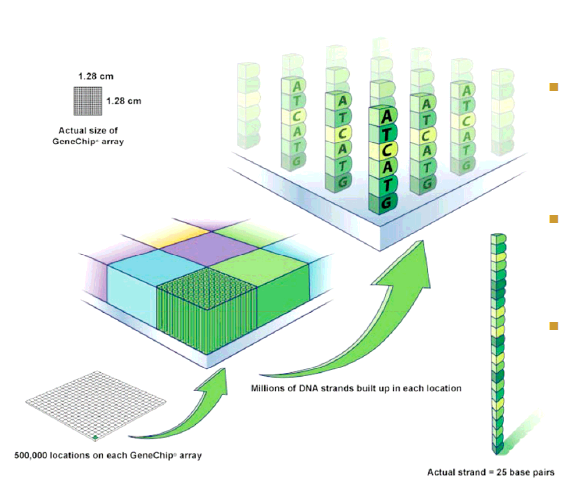 Strana  23
© Ondřej Slabý, 2009
*
*
*
*
*
GeneChip U133A  - DNA čip
Testovaná NK
Sonda = fragment NK
5µm
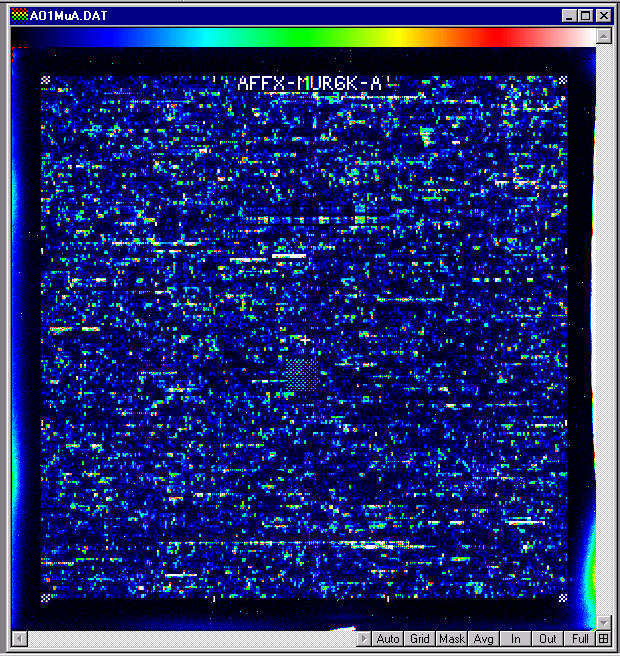 Milióny kopií jedné sondy
1.28cm
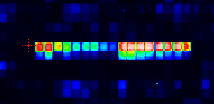 Hybridizační jednotka
Přes 6 500 000
hybridizačních jednotek
Úvod do molekulární medicíny 3/12
DNA čip (Affymetrix GeneChip U133A)
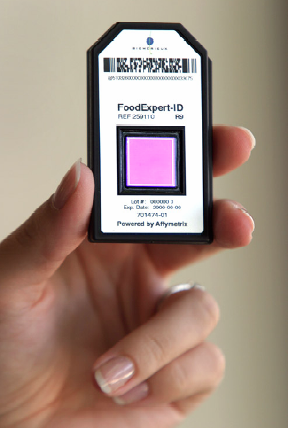 U133 set (A+B)
-33 000 lidských 
genů
-1 000 000 hybridi-
začních jednotek
Strana  25
© Ondřej Slabý, 2009
Úvod do molekulární medicíny 3/12
Základní dělení DNA čipů

Dle charakteru detekce
pasivní – pracovní podmínky pro všechny hybridizační jednotky
	jsou stejné – Affymetrix, Agilent
aktivní – pracovní podmínky každé hybridizační jednotky lze ovlivňovat
	individuálně – Nanogen

Dle typu sond
cDNA čipy – historicky Agilent 
oligonukleotidové čipy – Affymetrix (25mers), 
Agilent (60mers)

Dle počtu sond
vyskohustotní DNA čipy (celogenomové) – Affymetrix, Agilent, …
nízkohustotní DNA čipy (stovky genů) – Eppendorf, Superarray, …
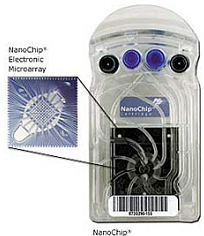 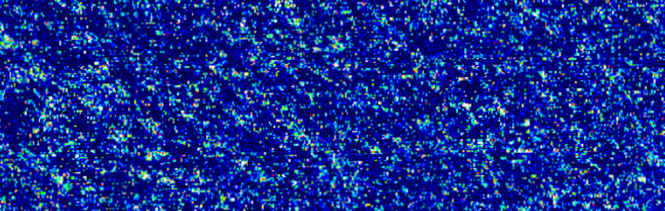 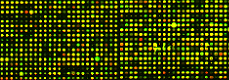 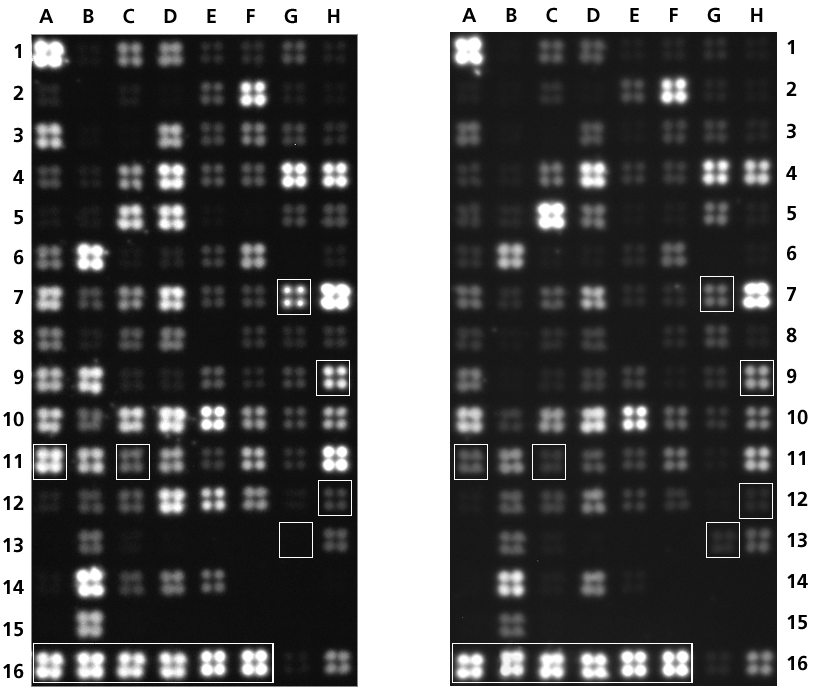 Strana  21
© Ondřej Slabý, 2009
Úvod do molekulární medicíny 2/12
Experiment s DNA čipem
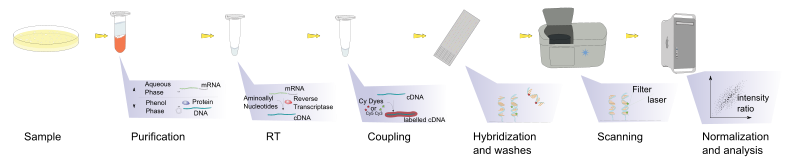 Strana  35
© Ondřej Slabý, 2009
Úvod do molekulární medicíny 3/12
Izolace RNA a vliv její integrity na analýzu expresních profilů
Vzorek č. 03/271
RIN = 2,8
Vzorek č. 395-2001-1a
RIN = 8,4
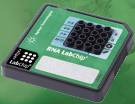 Jako minimální RIN vzorku
byla stanovena hodnota 7.
c = 0,4412 ug/ul
A260/A280 = 1,93
A260/A230 = 1,79
c = 0,2412 ug/ul
A260/A280 = 2,03
A260/A230 = 1,82
RIN = RNA Integrity Number (0 – 10)
Strana  13
© Ondřej Slabý, 2009
Úvod do molekulární medicíny 2/12
Dvoubarevný čipový experiment (cDNA,Agilent)
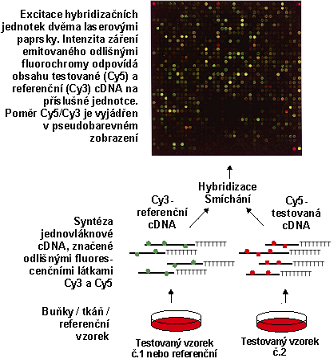 U cDNA čipů hybridizujeme na 
jednom čipu značenou ss-cDNA
získanou z testovaného a 
referenčního vzorku. 
Proto je nutno každou ss-cDNA
označit rozdílným fluorochro-
mem. Standardně: referenční
ss-cDNA je  Cy-3 – zeleně a 
testovaná ss-cDNA Cy5 – 
červeně
Po hybridizaci následuje vymití
přebytečného materiálu a 
čtení (skenování) čipu pomocí  
fluorescenčního skeneru
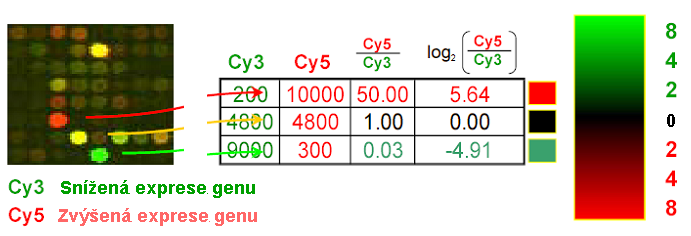 Strana  31
© Ondřej Slabý, 2009
Úvod do molekulární medicíny 2/12
Výroba cDNA ČIPŮ
Čipovač 
Microarrayer  
Spotter
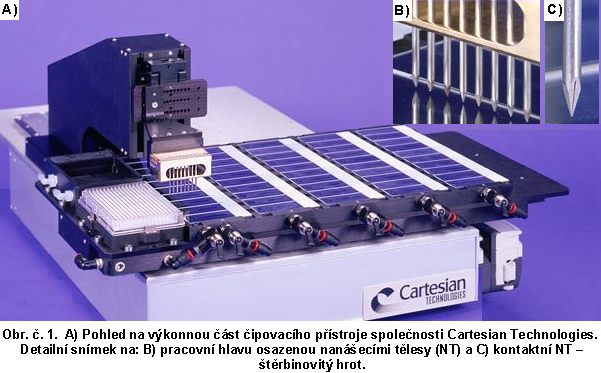 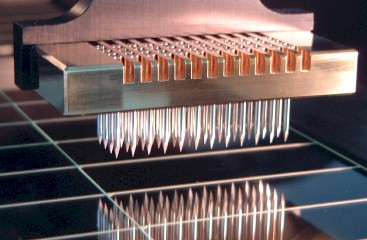 http://cmgm.stanford.edu/pbrown/mguide/index.html
Strana  27
© Ondřej Slabý, 2009
Úvod do molekulární medicíny 2/12
Oligonukleotidové DNA čipy – Affymetrix – výroba syntézou in situ
-oligonukleotidové čipy, jednovláknové  fragmenty NK o délce ≈25 bazí
FOTOLITOGRAFICKÁ SYNTÉZA
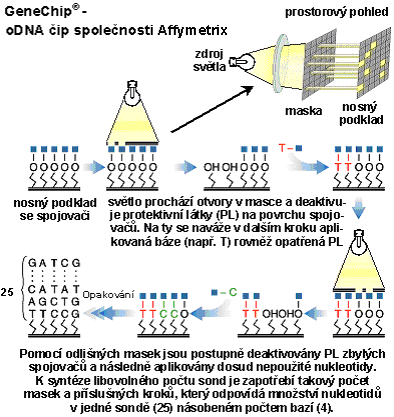 1.28 x 1.28+ cm plocha čipu
HJ ~5  x 5 m průměr plocha 
( miliony sond na 6,500,000 HJ)
Strana  32
© Ondřej Slabý, 2009
Úvod do molekulární medicíny 2/12
Affymetrix GeneChip
mRNA sekvence daného genu -> virtuálně
vyselektováno 11-20 specifických
oligonukleotidových
úseků reprezentujících daný gen->
reverzní transkripce do sekvence cDNA 
-> fotolitografická syntéza přímo na povrchu čipu
PŘÍPRAVA OLIGONUKLEOTIDOVÝCH SOND
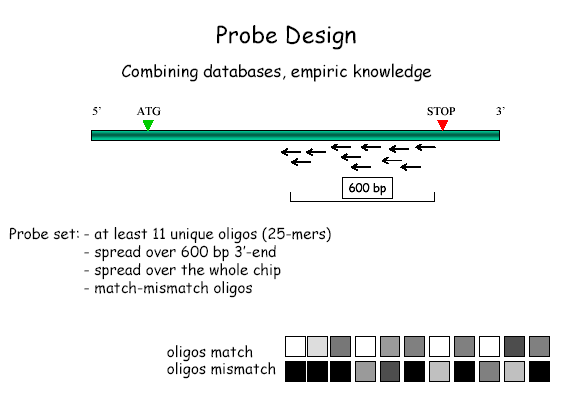 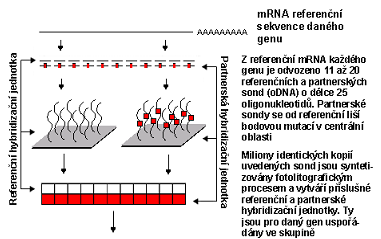 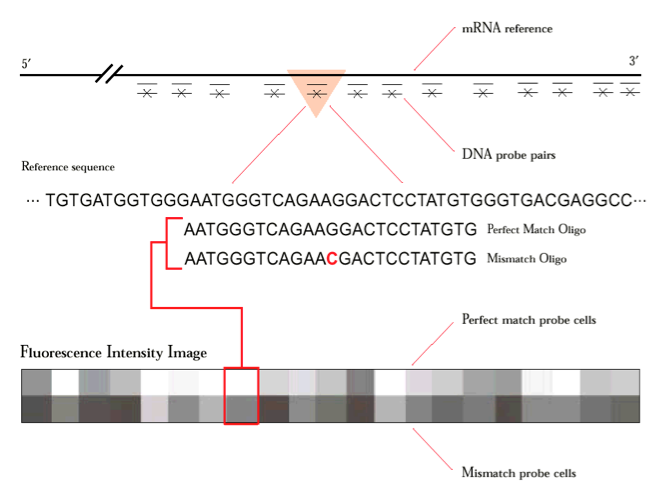 Referenční a partnerské sondy v 
referenčních a partnerských 
hybridizačních  jednotkách. 
Liší se cílenou záměnou jednoho nukleotidu v centrální oblasti (negativní kontrola).
Strana  33
© Ondřej Slabý, 2009
Úvod do molekulární medicíny 2/12
IVT, značení cRNA biotinem a posthybridizační detekce
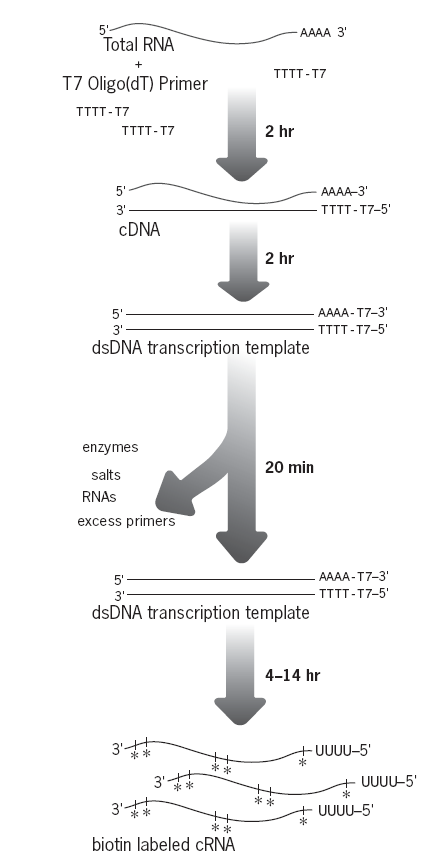 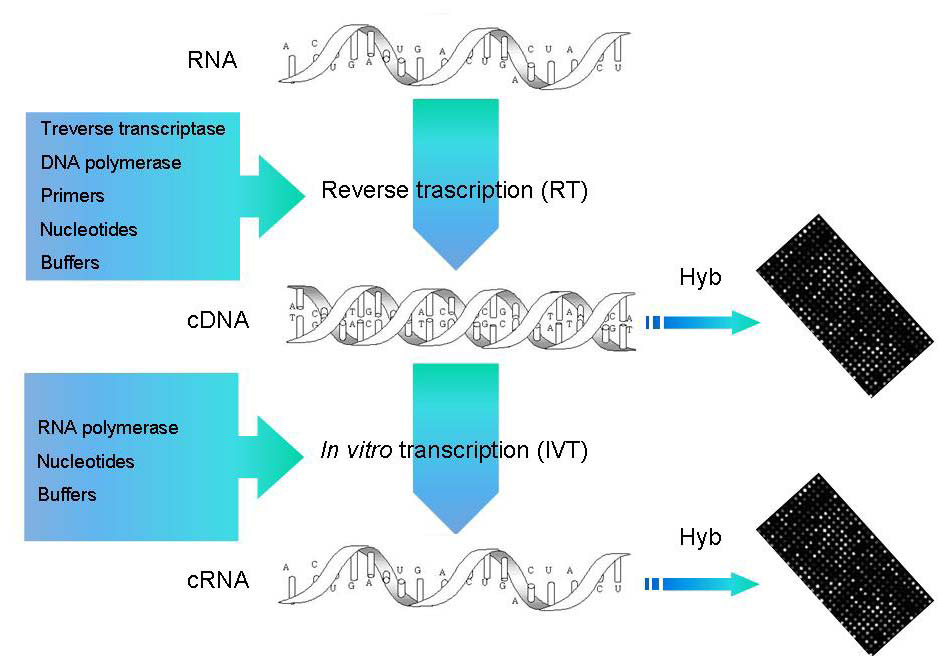 Izolace  RNA / mRNA
-> reverzní  transkripce 
-> ss-cDNA 
-> PCR syntéza ds-DNA
s T7 promotory
-> lineární amplifikace 
a zároveň in-vitro 
reverzní transkripce 
s inkorporací  NTPs (pseudouridin nesoucí biotin --nepřímá metoda)
-> biotinem značená
cRNA 
-> hybridizace
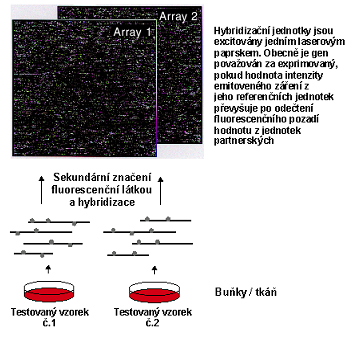 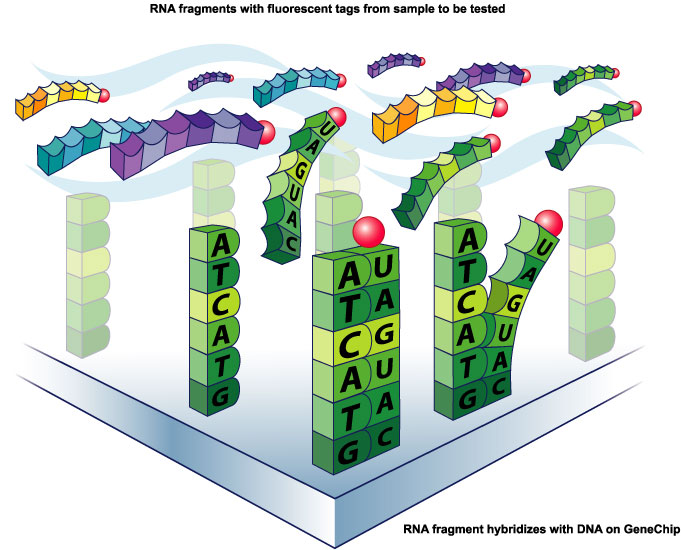 fragmentace
Strana  34
© Ondřej Slabý, 2009
Úvod do molekulární medicíny 2/12
Faktory ovlivňující čipové analýzy
heterogenita souboru pacientů, kvalita vstupního materiálu, 
rozdílnost čipových platforem, validace výsledků

Biologická variabilita = charakteristika individua nebo systému 
(genetický základ a jeho variace, vývojové stádium, fyziologický stav,
teplota, kultivační podmínky, sledované experimentální podmínky, atd.)

Biologickou variabilitu odlišit od technologické variability
(zpracování a nanášení vzorku, čipy a jejich výroba, značení cDNA, 
hybridizace,  RNA a cDNA amplifikace, skenování a skener)
odlišit -pozadí od biologicky důležitých genů včetně těch 
exprimovaných na nízké úrovni
-odlišit nespecifické změny 
(stresové reakce), atd.
-kontaminace jinými buněčnými 
populacemi
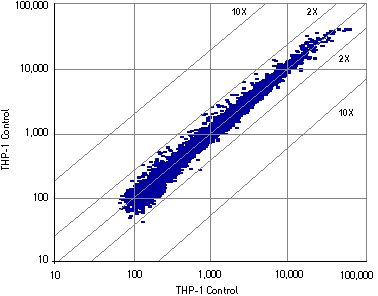 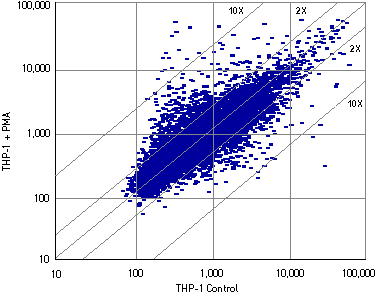 Strana  35
© Ondřej Slabý, 2009
Úvod do molekulární medicíny 2/12
Take home
Interdisciplinární charakter biomedicínského výzkumu
Biologický materiál užívaný pro účely molekulární medicíny 
Odběr klinického materiálu (stabilita, archivace)
Laserová mikrodisekce
Izolace nukleových kyselin 
Kvantifikace a stanovení kvality nukleových kyselin
Real-Time PCR (definice, způsoby detekce, absolutní a relativní kvantifikace)
Real-Time PCR arrays
DNA čipy (definice a základní členění)
cDNA čipy
oligonukleotidové čipy
Faktory ovlivňující čipové analýzy
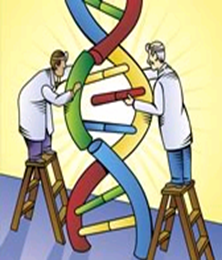 Náplň příští přednášky
Moderní metodické přístupy v molekulární medicíně II – faktory ovlivňující čipové analýzy,
 základní statistické přístupy k analýze čipových dat, další čipové technologir SNP čipy, CGH čipy, mikroRNA čipy, ChiP–on-chip, využití genomiky pro molekulární klasifikaci nádorových onemocnění, jak navrhovat studie a jak číst publikace – výhody a limitace genomických metod
Strana  36
© Ondřej Slabý, 2009
Úvod do molekulární medicíny 2/12
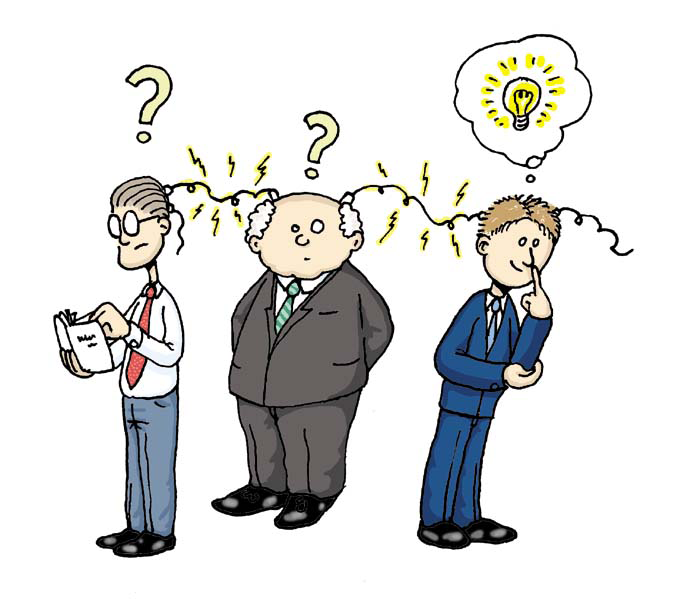 Dotazy?
Strana  37
© Ondřej Slabý, 2009